Histone Modifications during the Differentiation of Embryonic Stem Cells into Cardiomyocytes
University of New Hampshire - Chu Lab
Nan Yang
2D
3D
Histone modifications
Data Analysis
SILAC Strategy (Stable Isotope Labeling of Amino Acids in Cell Culture)
Acid extracted histone proteins purified from equal number of undifferentiated mESCs and CMs derived from mESCs, differentially labeled with either light or heavy isotope Lys/Arg amino acid.
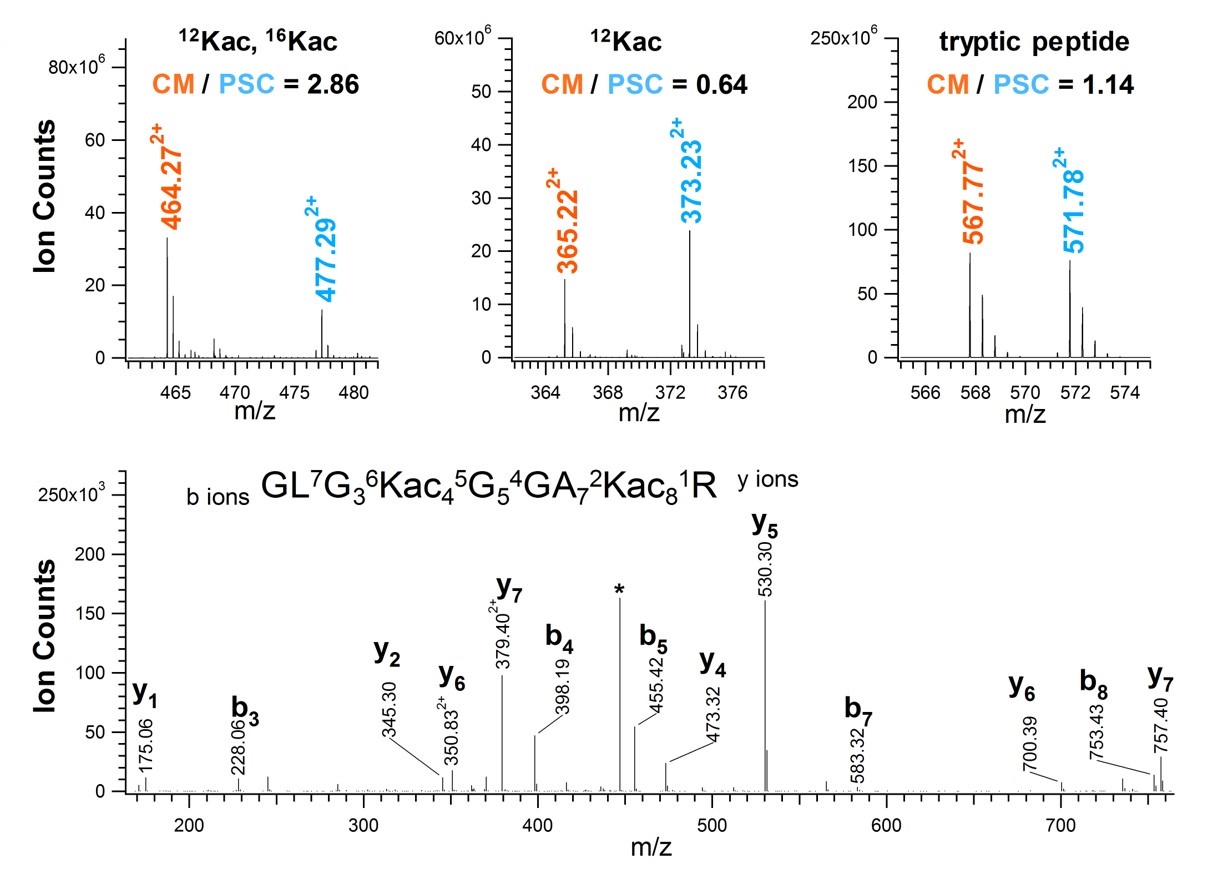 Chromatin fibers are composed of polymers of nucleosomes. 
A nucleosome contains about 200 bp of DNA wrapped twice around an octamer composed of two copies of each histone protein: H2A, H2B, H3 and H4. 
Histones are highly conserved proteins with a flexible N-terminal tail which can carry post-translational modifications such as acetylation, phosphorylation, ubiquitination, methylation.
Post-translational modifications in histone can influence a multitude of cellular processes, including transcription, replication, DNA repair, differentiation and so on.
Results
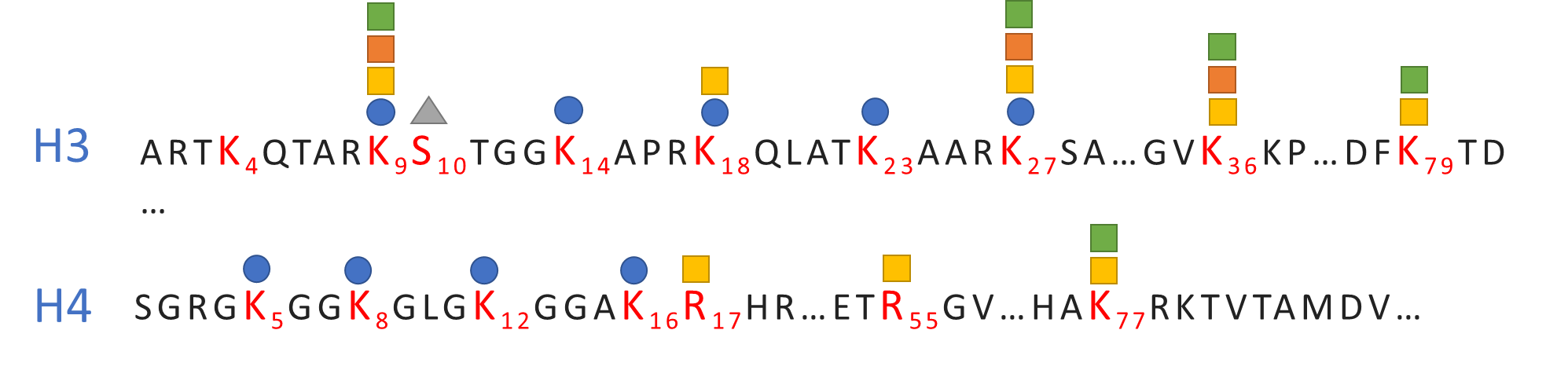 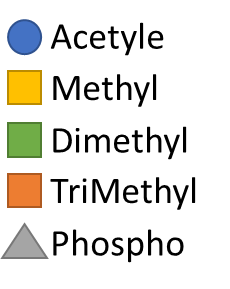 Cells in Hydrogel and Differentiation
B
A
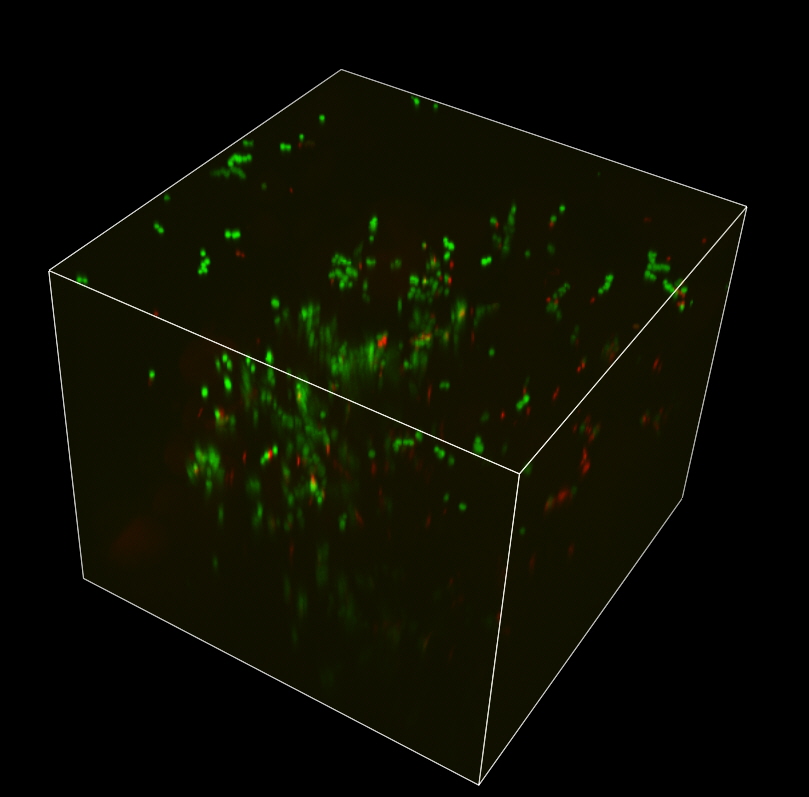 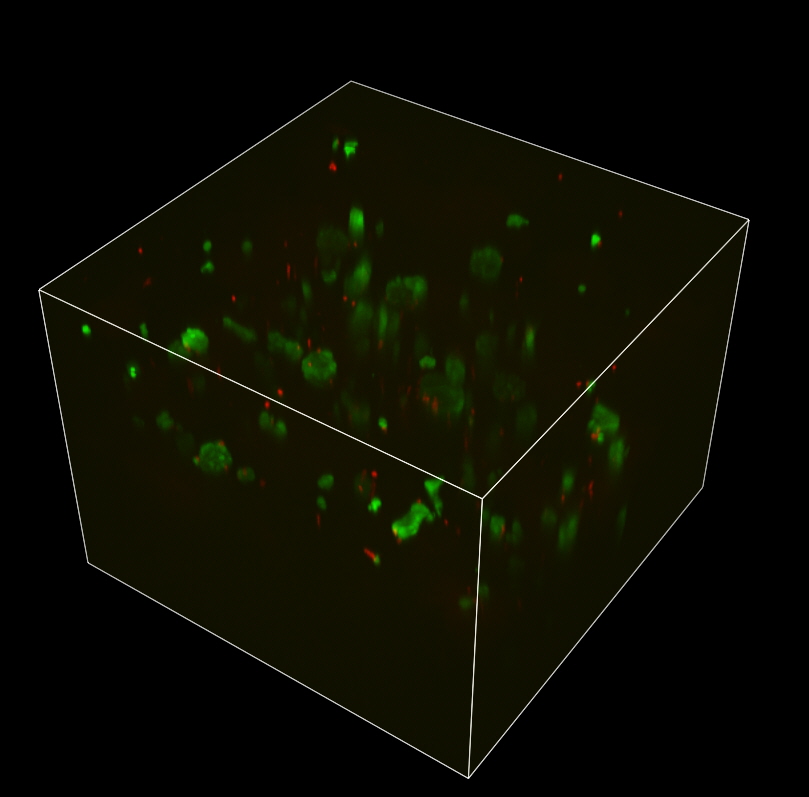 C
Cardiomyocyte Differentiation
1 hour
24 hours
Identifying epigenetic barriers in the ESC to CM transition
0.4
Living cells after 48 hours
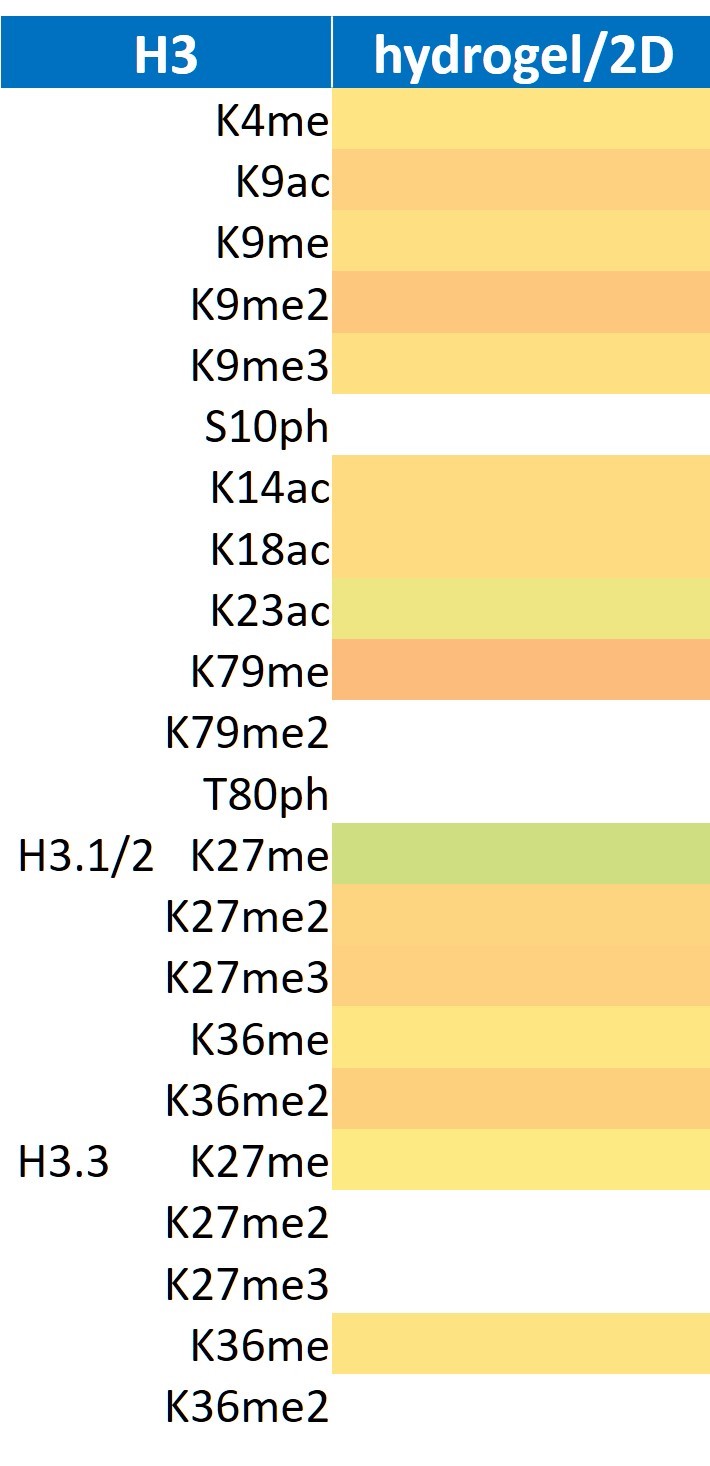 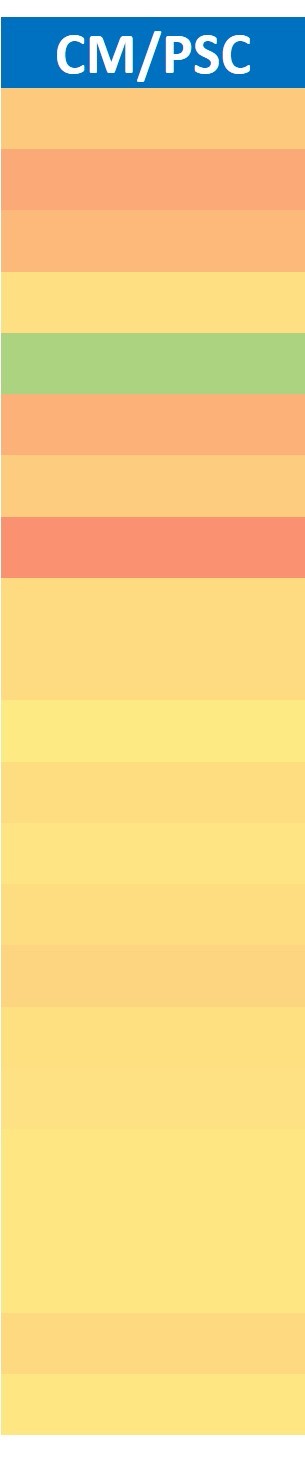 Mass Spectrometry Data
0
-0.45
ESC in Macroporous Hydrogel
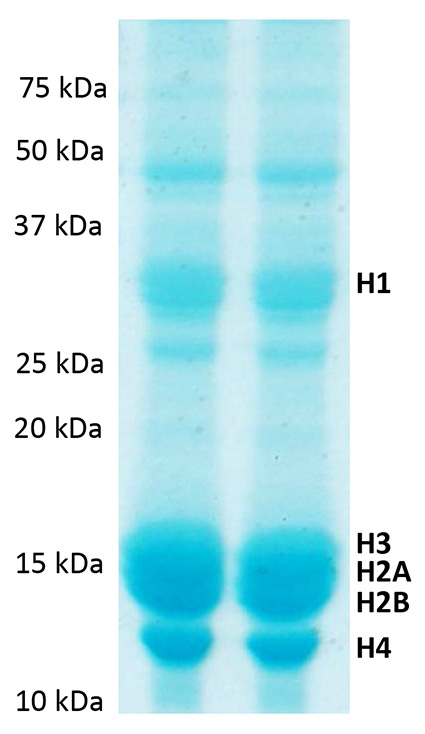 Assess the effects of microporous hydrogel on the epigenetic states
Biomimetic macroporous hydrogel can be modified to enhance CM differentiation and maturation process.
Heart disease leads to permanent damage and scarring of the heart muscle because of limited regenerative capacity of the adult human heart.
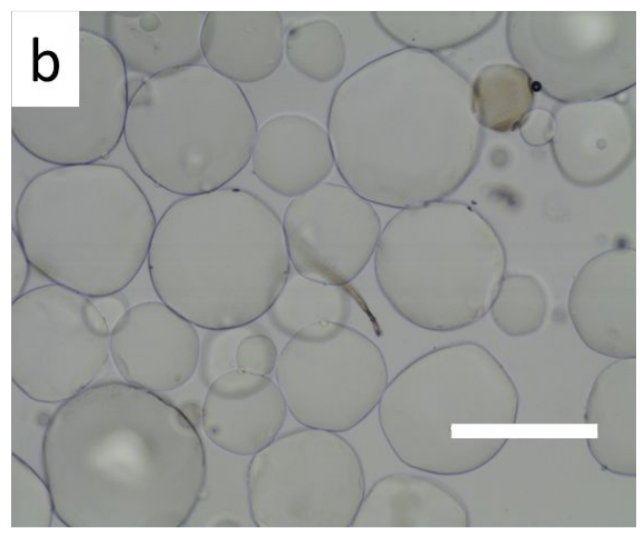 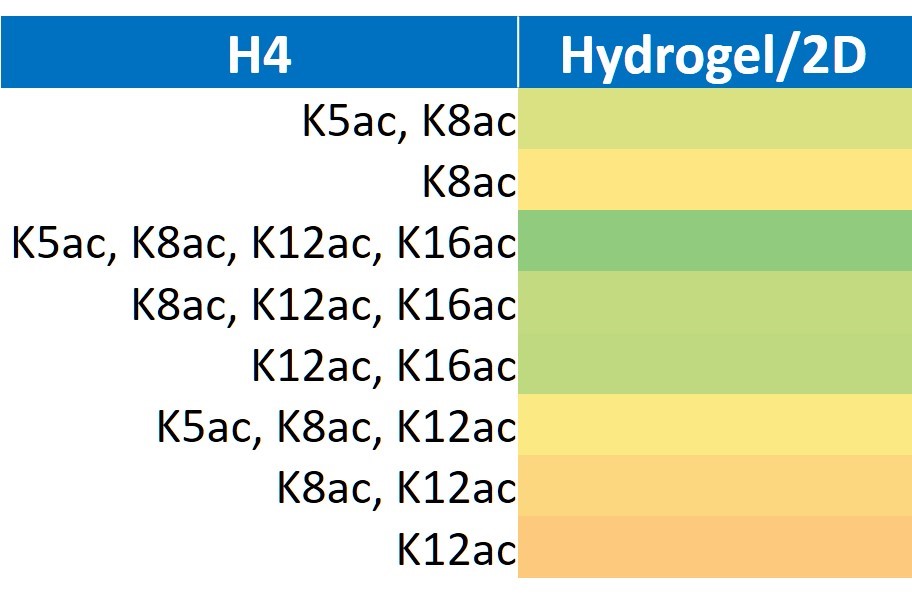 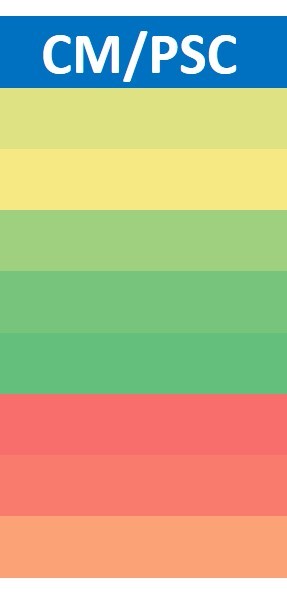 Decrease in transcription marks (e.g. H3K4me, K9ac, K14ac, K18ac, K36me, K79me; H4K5ac, K9ac, K12ac)
Increase in constitutive heterochromatin mark (H3K9me3)
Significant increase in H4K16ac levels in CM differentiation.
SDS-PAGE Gel
D
Hou, S., Lake, R., Park, S., Edwards, S., Jones, C., & Jeong, K. J. (2018). Injectable Macroporous Hydrogel Formed by Enzymatic Cross-Linking of Gelatin Microgels. ACS Applied Biomaterials.